GOOD AND BAD SEEDS
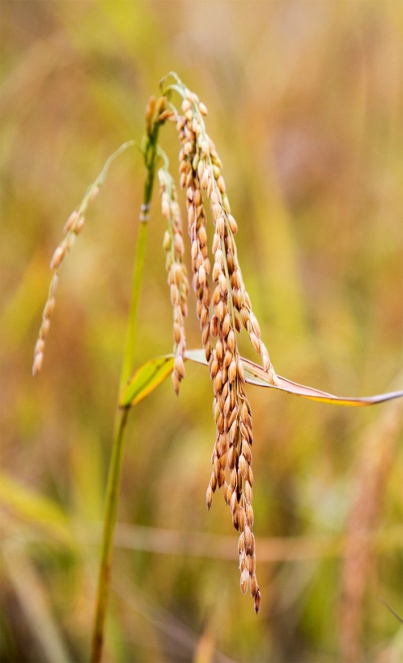 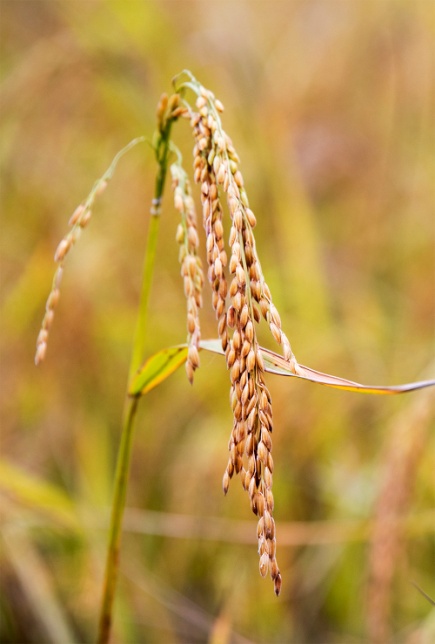 [Speaker Notes: https://www.srisathyasaividyavahini.org/index.php/component/joomgallery/default/20160828-3428.html]
Good and Bad seeds
Aim: To differentiate between good and poor quality seeds.
Materials Required: 

Beaker

Water 

Few paddy or wheat seeds.
[Speaker Notes: Setting for the Activity [Indoor] : Indoor (classroom activity) 
Type of Activity: [Whole class ]]
Procedure
1. Take a beaker half filled with water.
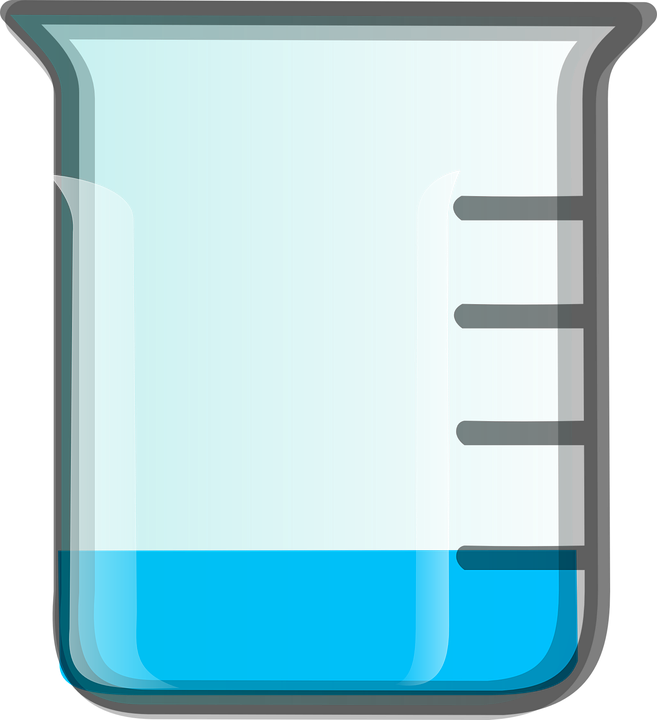 2. Put a handful of wheat/paddy seeds.
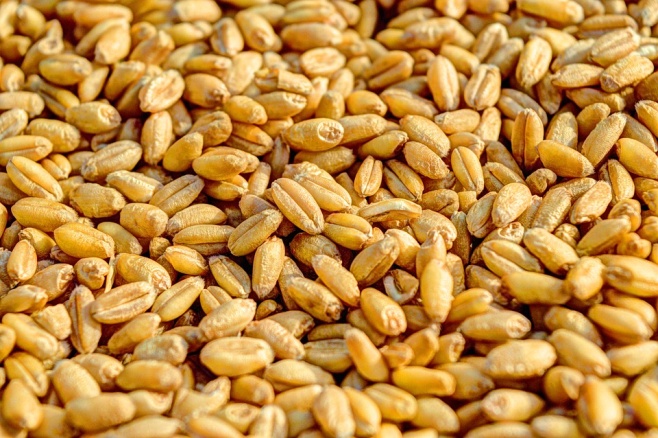 [Speaker Notes: https://pixabay.com/en/water-large-beaker-measured-307668/ - CC0

https://pixabay.com/en/wheat-grain-agriculture-seed-crop-381848/ - CC0]
Procedure
3. Wait for some time.
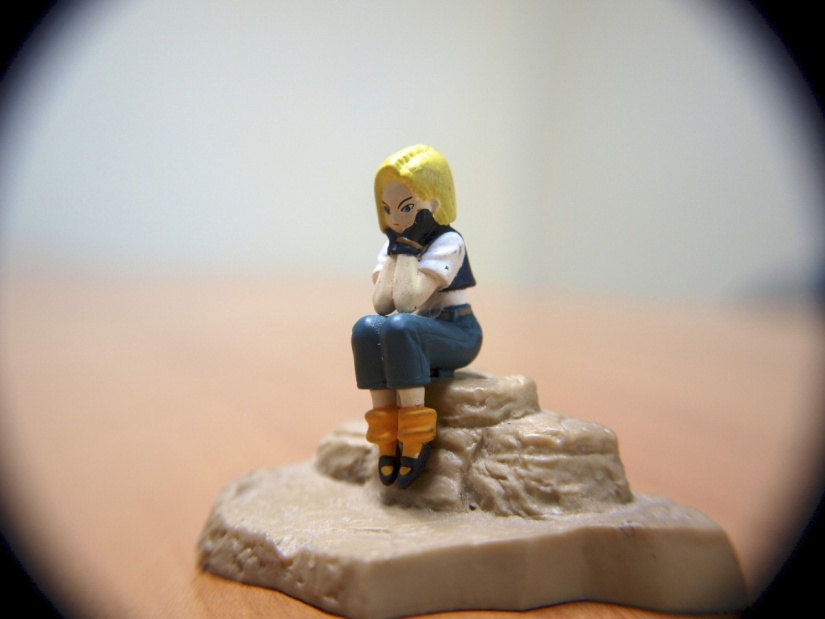 [Speaker Notes: https://pxhere.com/en/photo/959472 – CC0]
Good and Bad seeds
OBSERVATION: 

Damaged seeds float on the top of the water.
CONCLUSION: 

Good quality seeds sink and only those are used for cultivation. Rest is discarded.
[Speaker Notes: Instructions to Teacher include: 
✓ The activity is for the whole class. 

✓ The teacher has to demonstrate the activity in the class. 


Image:
Original contribution – vandana.nagesh@gmail.com]
Discussion Questions
1. Why do damaged seeds float on the top of water?
Answer: Damaged seeds are hollow and do not have nutrients. Hence they float in water.
2. Healthy seeds sink- Give Reasons
Answer: Healthy seeds sink because they have nutrients which makes them heavy.
[Speaker Notes: Instructions to Teacher include: 
✓ The activity is for the whole class. 

✓ The teacher has to demonstrate the activity in the class.]
MM Index
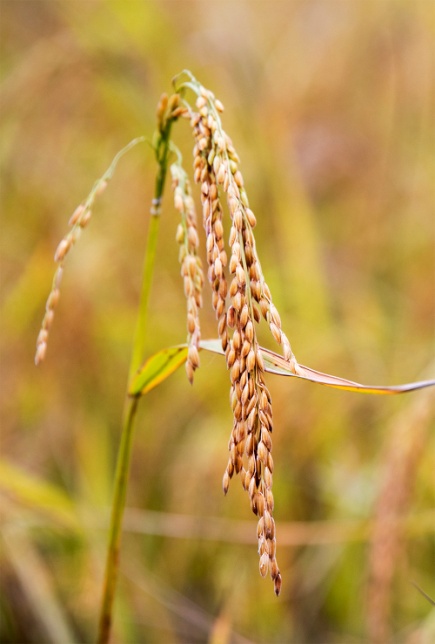 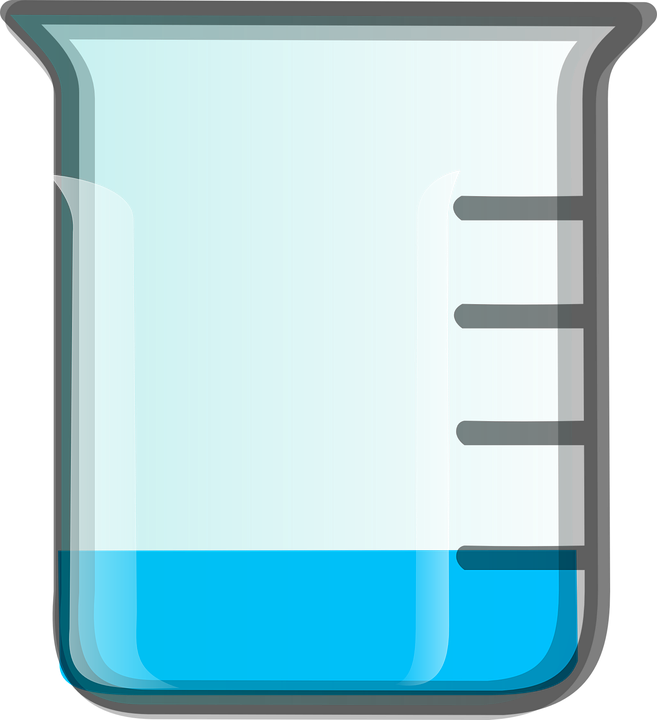 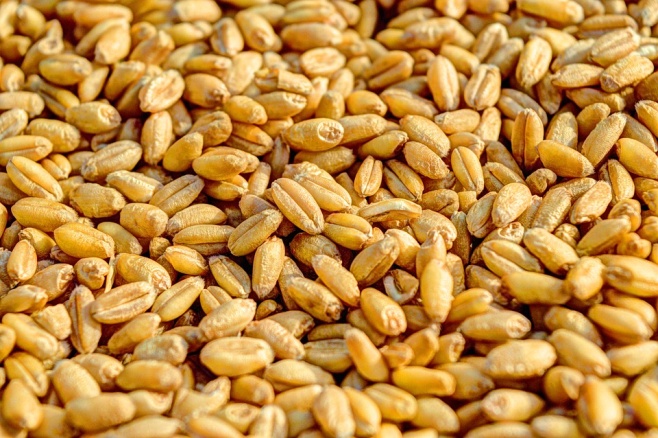 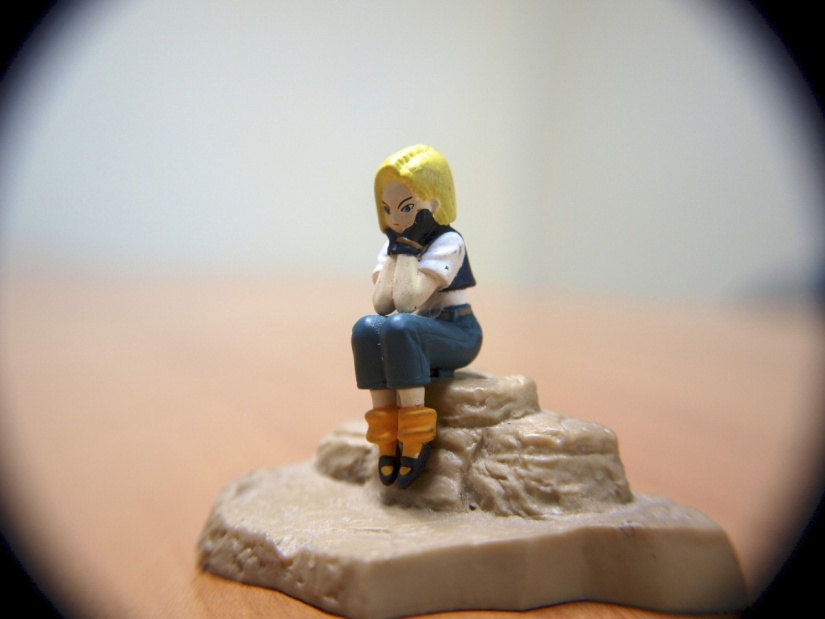